Bell Work 10/6/16
Traduce a Español

I have 3 brothers.
You (2nd person singular) are short.
We have 2 pets, 1 dog and 1 female cat.
They are the Mario brothers.
Inglés a Español
Vocabulario
la familia                      	
el miembro                   	
los parientes                 	
el padre                         	
la madre                        	
los padres                     	
el/la esposo(a)              	
el marido                      	
la mujer                        	
el/la hermano(a)
el padrastro                 	
la madrastra                	
el/la hermanastro(a)
el/la tío(a)                     	
el/la primo(a)               	
el/la abuelo(a)
el/la nieto(a)                 	
el/la hijo(a) único(a)
el/la sobrino(a)
Vocabulario
el/la gemelo(a)             	
el nombre                      	
la mascota                    	
el/la perro(a),               	
el/la gato(a),                 	
menor                            	
mayor                            	
cariñoso(a)                   	
el pelo castaño             	
(rubio, negro)              	
los ojos castaños         	
(azules, verdes)
Vocabulario
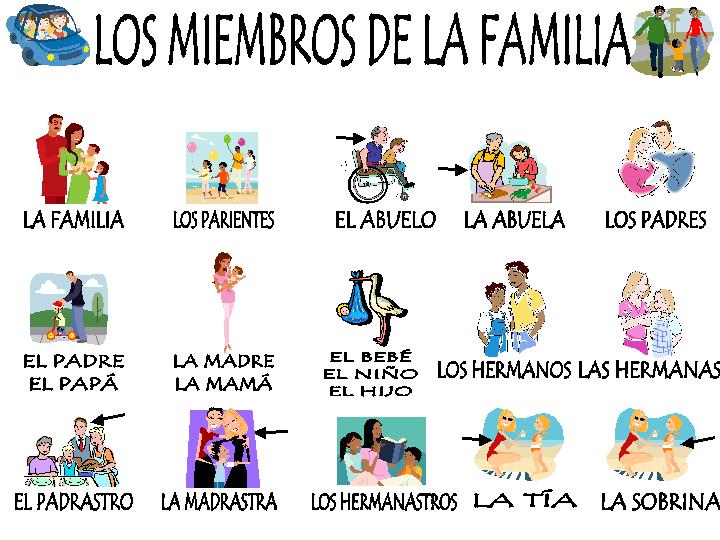 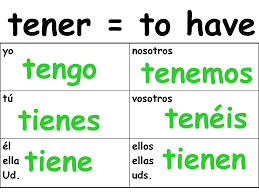 Español a Inglés
Test Review
Test corrections: You will be allowed to do test corrections. You will need to correct your answers on a blank sheet of paper, explaining why your new answer is correct to receive 1/2 a point back per question. These will be due on Friday when class is over. I will provide you with a copy of the test on Friday.